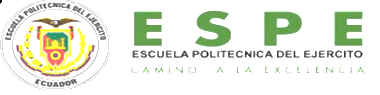 UNIVERSIDAD DE LAS FUERZAS ARMADAS  “ESPE”
DEPARTAMENTO DE CIENCIAS ECONÓMICAS, ADMINISTRATIVAS Y DE COMERCIO
 CARRERA DE CONTABILIDAD Y AUDITORÍA
TEMA:
 DISEÑO DE UNA PROPUESTA ESTRATÉGICA  DE PRECIOS EN LA EMPRESA COMERCIALIZADORA DE EQUIPOS DE ELECTROMEDICINA SISAEL CIA.LTDA, EN EL DISTRITO METROPOLITANO DE QUITO.


AUTOR: PAOLA NATHALIA TORRES VELASCO
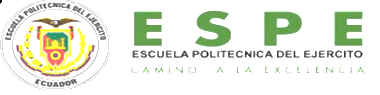 RESUMEN
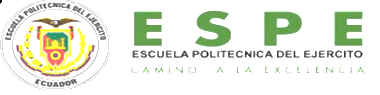 PLANTEAMIENTO DEL PROBLEMA
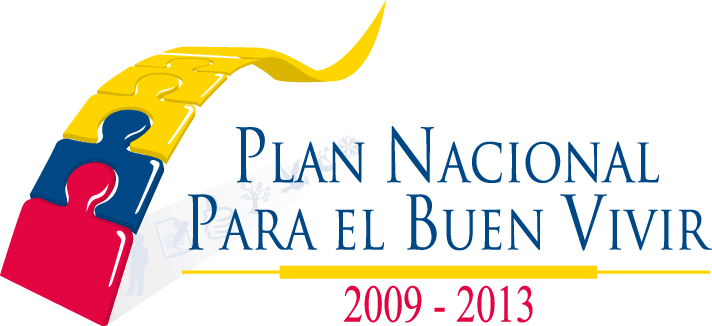 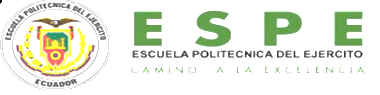 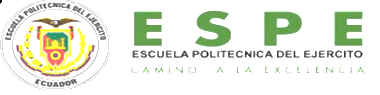 SISTEMAS AVANZADOS EN ELECTROMEDICINA “SISAEL CIA.LTDA”
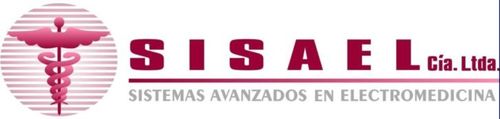 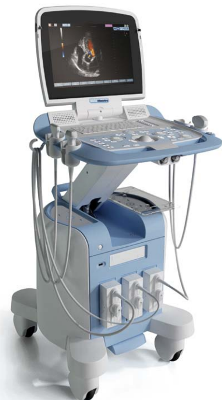 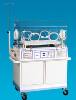 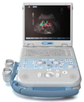 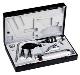 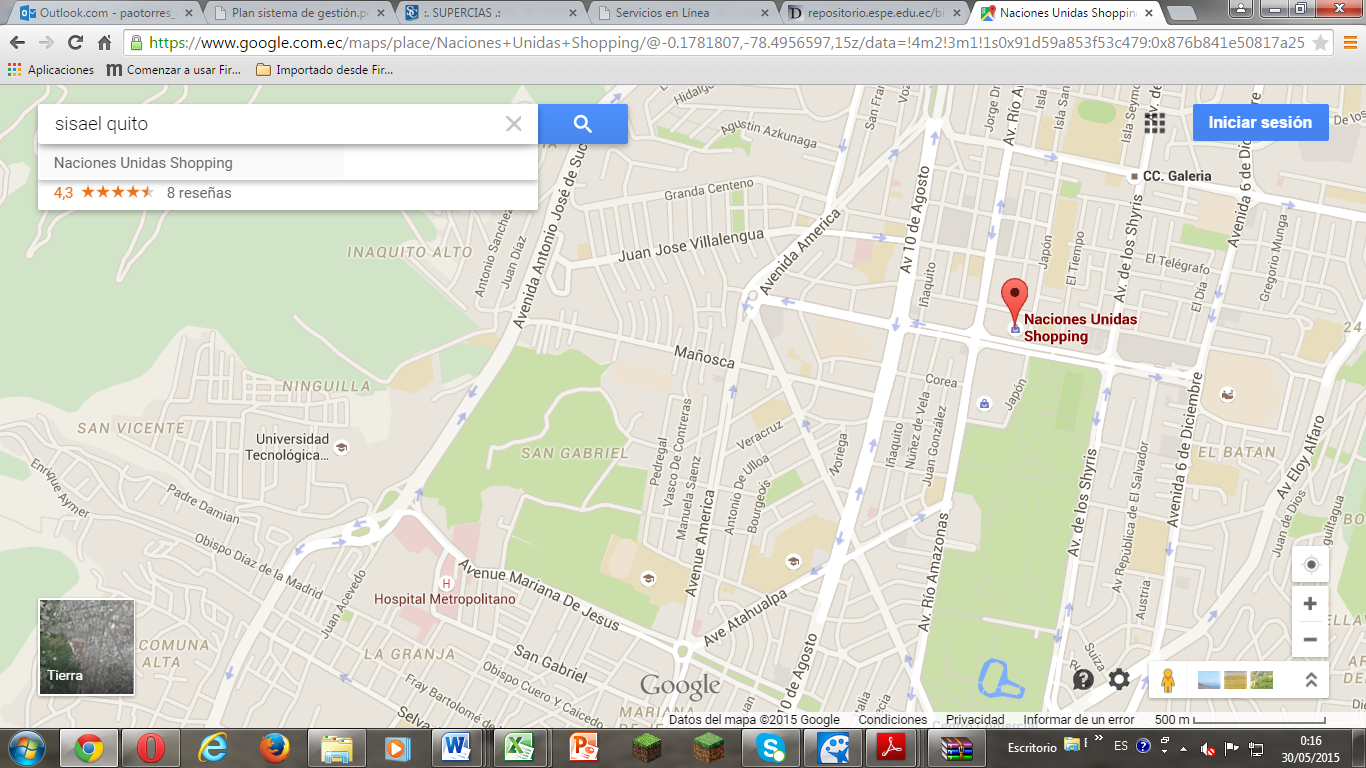 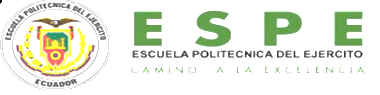 ANÁLISIS SITUACIONAL: MACROENTORNO
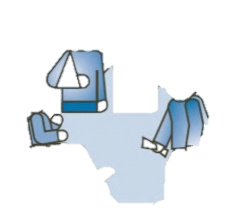 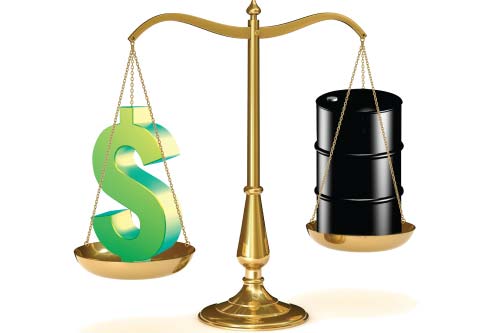 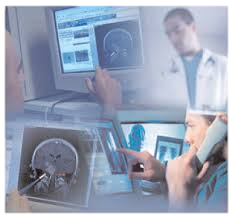 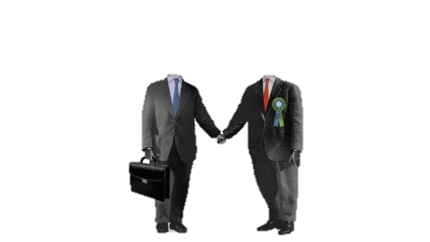 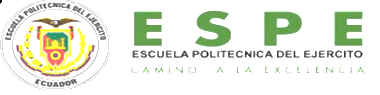 ANÁLISIS SITUACIONAL: MICROAMBIENTE
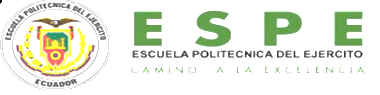 ANÁLISIS SITUACIONAL: AMBIENTE INTERNO
MISIÓN:
SISAEL  CIA LTDA., es una empresa dedicada a la comercialización de equipos de electromedicina, ofreciendo servicio personalizado en asesoramiento de productos de acuerdo a los requerimientos de cada cliente  con la entrega de productos de calidad garantizando la satisfacción  de los mismos,  en   la provincia de Pichincha.
VISIÓN 
 Al 2020 llegar a ser una empresa líder en la comercialización equipos de electromedicina  dentro del campo tecnológico   en la región Sierra Norte,  cooperando en el desarrollo del país,   manteniendo criterios de igualdad y equidad donde los proveedores sean socios estratégicos y los empleados tengan un crecimiento integral.
VALORES
  POLÍTICAS  
   CORPORATIVAS
ESTRATEGIAS
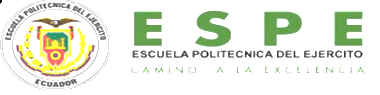 INVESTIGACIÓN DE PRECIOS
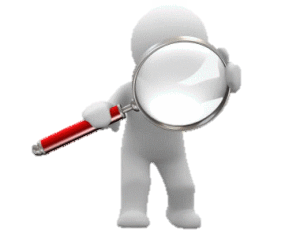 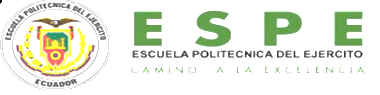 INVESTIGACIÓN DE PRECIOS
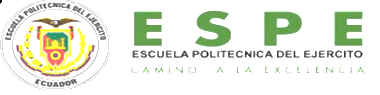 INVESTIGACIÓN DE PRECIOS
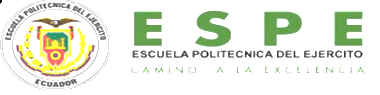 INVESTIGACIÓN DE PRECIOS
DIAGRAMA DE PARETO
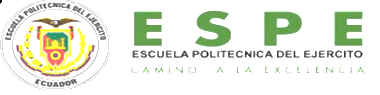 INVESTIGACIÓN DE PRECIOS
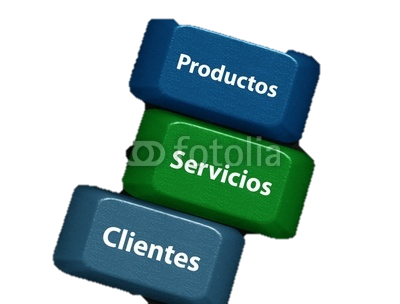 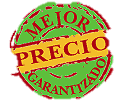 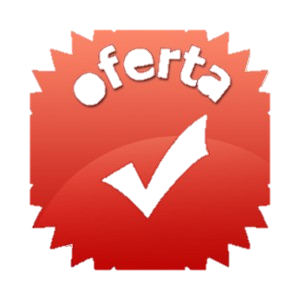 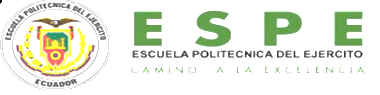 INVESTIGACIÓN DE PRECIOS
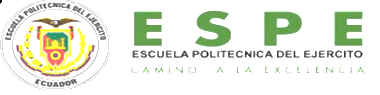 PROPUESTA
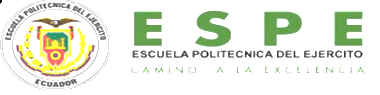 ESTRATEGIA
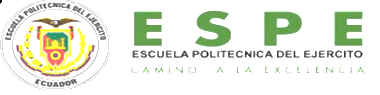 DATOS PARA EL ANÁLISIS DEL PUNTO DE EQUILIBRIO
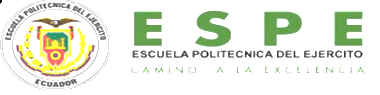 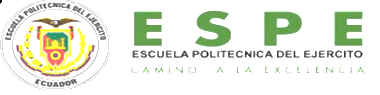 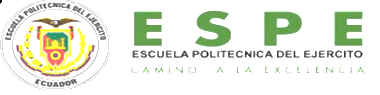 “Esfuérzate por no ser un éxito, si no más bien para ser de valor”
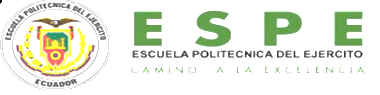 GRACIAS POR SU ATENCIÓN